Негосударственное общеобразовательное учреждение 
«Средняя общеобразовательная школа "Гармония"
 г. Дубны Московской области»
НОУ СОШ «Гармония»
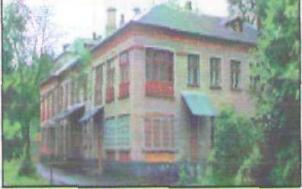 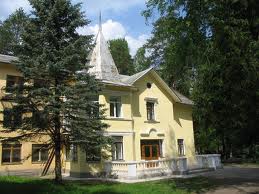 Лицензия на осуществление образовательной деятельности по программам начального общего, основного общего, среднего (полного) общего и дополнительного образования  (А № 6389), выданная   30.12.2009 г. на пять лет, действительна до  30.12.2014 г;
Лицензия, аккредитация
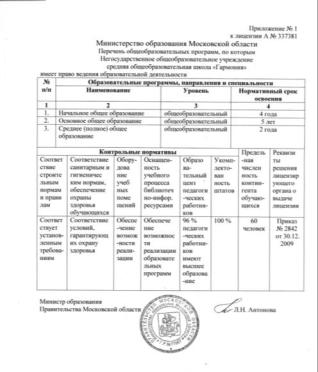 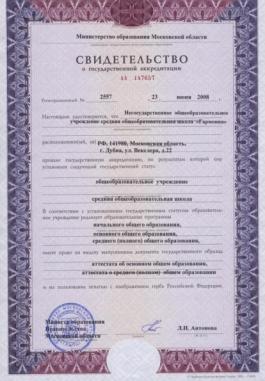 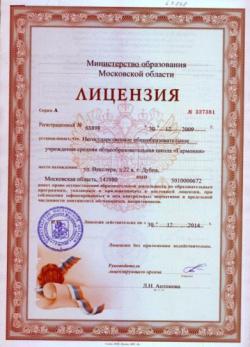 Концепция развития
Наши задачи:
 создание  в образовательном  учреждении  благоприятных условий,  которые  гарантировали  бы сохранность  здоровья участников образовательного процесса; 
 создание  в образовательном  учреждении единого информационного пространства, использование интерактивных технологий в образовательном процессе; 
 взаимодействие  дисциплин  на  основе межпредметных  связей; 
 формирование  нравственных  качеств  личности  через  творческие 
 социально – мотивированные  ориентации;
развитие профильного обучения в средней школе с учётом способностей и интересов обучающихся;
 реализация изучения двух-трех  иностранных языков (обязательно - английский и французский – факультативно с 1 класса, немецкий – с 7 класса);
 создание  системы индивидуально-групповых дополнительных занятий по всем предметам. 
 Реализация  индивидуального углубленного изучения предметов по выбранному профилю в старших классах.
Школа реализует общеобразовательные программы
Общеобразовательная программа начального общего образования;
Общеобразовательная программа основного общего образования;
Общеобразовательная программа основного общего образования с углублённым изучением 
английского языка; 
литературы;
русского языка;
ИКТ (информационно-компьютерные технологии);
физики;
                     
                      
                              осуществлен переход НОУ СОШ «Гармония» 
                         на обучение 
                        1-ого класса по ФГОС  с 01.09.2011 года.
ФГОС- новые федеральные государственные стандарты
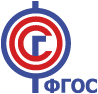 Наши выпускники
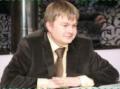 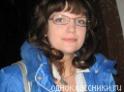 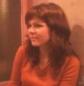 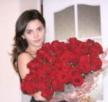 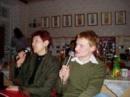 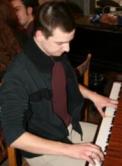 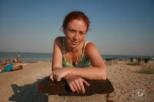 Наши выпускники
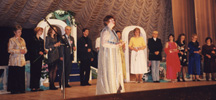 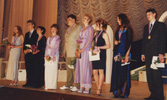 Наши медалисты:
Наши выпускники
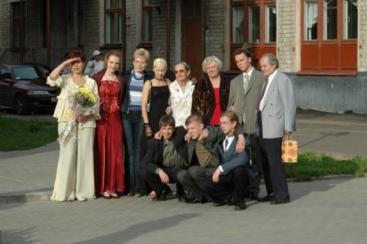 Наши медалисты:
Наши выпускники
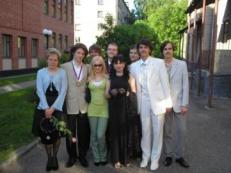 Наши медалисты:
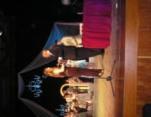 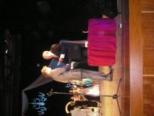 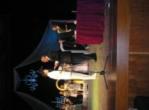 Наши выпускники
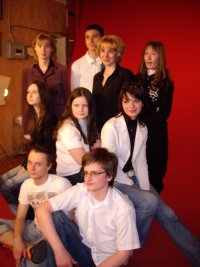 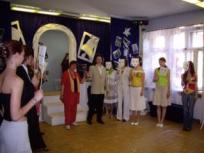 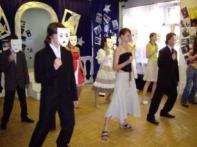 Наши медалисты:
Наши выпускники
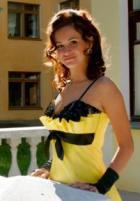 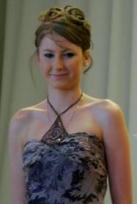 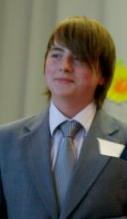 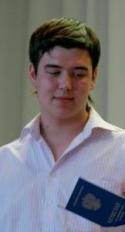 спортивная
деятельность
Внеклассная 
деятельность
Учебная деятельность
«Гармония»
Общественная 
деятельность
Исследовательская
деятельность
Творческая
деятельность
Подготовка к углублённому  изучению предметов с 1-го класса (мини ЕГЭ по предметам).

Углублённое изучение предметов:                    
Английский, французский языки – с 1 класса;           
Математика    – с 1 класса
Русский язык – с 1 класса
Физика – с 7 класса

Предпрофильная подготовка – с 7 класса.
Учебная  деятельность
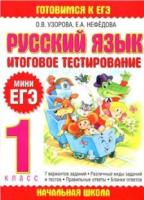 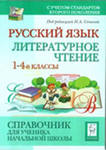 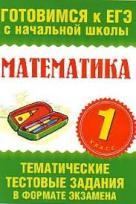 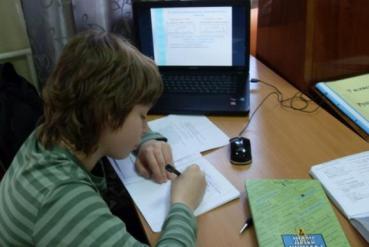 Инновационная деятельность
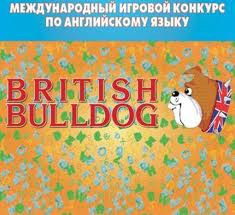 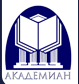 Реализация программы «Одаренные дети»:

 проведение внутришкольного «олимпийского марафона» по предметам общеобразовательного цикла;
  участие в олимпиадах различного уровня:     ●международный конкурс «Русский медвежонок»
● « British Bulldog»
●  интеллектуальный марафон для начальной школы (odet@asou-mo.ru)
●«Золотое руно»;

 Участие в национальной образовательной программе «Интеллектуально-творческий потенциал России  Проект «Познание и творчество» (начальная школа);
Участие в   городской научно-практической
конференции учащихся 7-11 классов
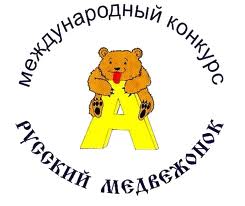 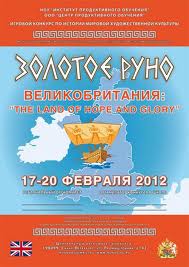 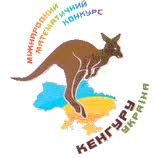 Исследовательская деятельность
Выпуск вестника НОУ «Гармония»
Олимпиадное движение
Интеллектуальные игры
Исследовательские проекты
Участие в научно-практических конференциях
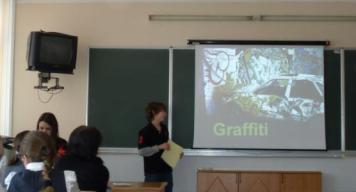 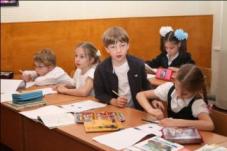 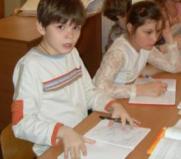 Конкурс «Ученик года»
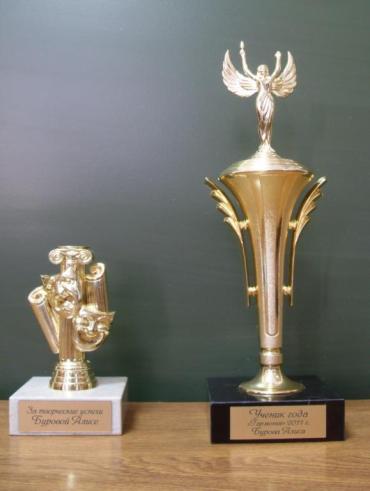 Номинации конкурса:

 «Лидер» 
 «Интеллектуал» 
 «Многогранность таланта» 
 «Индивидуальность» 
 «Творчество» 
 «Целеустремлённость» 
 «Оригинальность» 
 «Наука и творчество»
Спортивная деятельность
Спортивные соревнования: лыжи, плавание, легкая атлетика, шахматы, шашки.
Внеклассная работа: 
«Веселые старты» - дворец«Радуга»;
Участие в городских соревнованиях; туристические походы
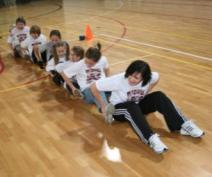 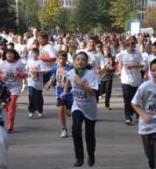 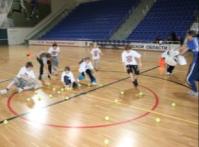 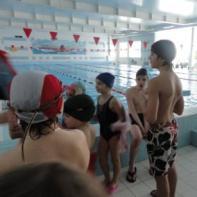 Спортивная деятельность
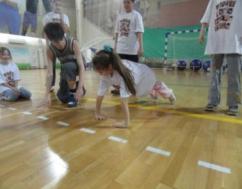 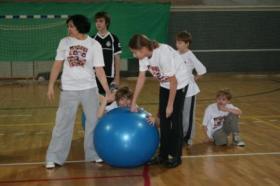 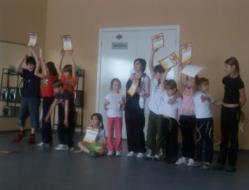 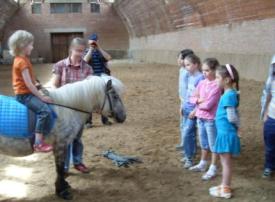 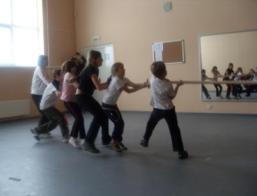 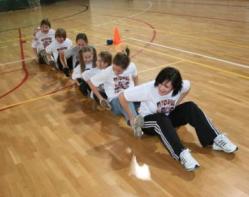 Внеурочная деятельность
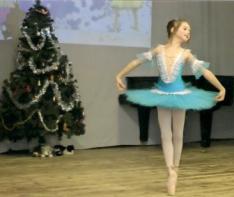 Название цикла:
 «Мир искусства прекрасен и удивителен»
 
 Театральная студия
 
 Подвижные игры
«Азбука музыкального движения»
 
 
  «Английский язык – окно в мир: мир разных культур, мир общения, мир стихов, сказок,  игр, мир театра».
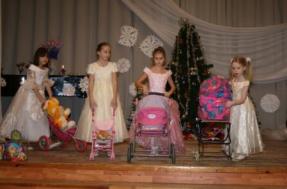 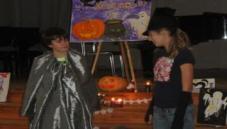 Внеурочная деятельность
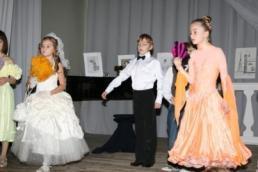 Название цикла:
 Театральная студия «Мир театра (основы актерского мастерства: сценическое движение, бальные танцы, обучающие этюды, совершенствование речевых навыков, знакомство с профессиональными постановками и с историей
театрального искусства; •Искусство современного танца;
«Веселый французский»
(изучение французского языка;   развивающие игры,
       веселая  азбука)
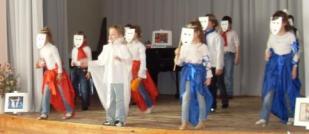 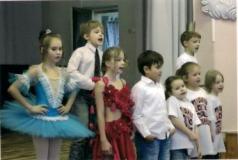 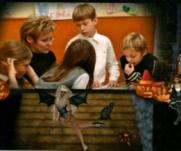 Общественная деятельность
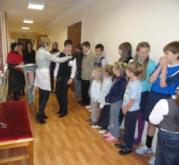 Школьное самоуправление
Совет учащихся
  Школьная редакция газеты «События. Факты. Комментарии.»
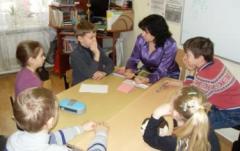 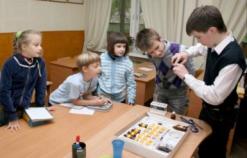 Наши поездки, походы
Октябрь 2011 г. – Санкт-Петербург
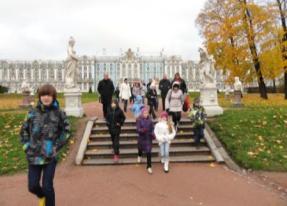 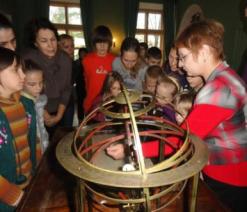 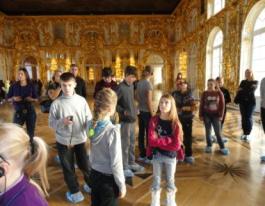 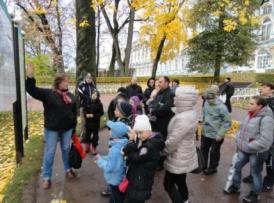 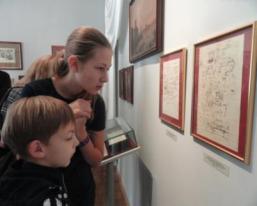 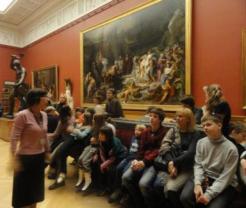 Наши поездки, походы
Сентябрь 2010 г. – Москва, музей Пушкина на Пречистенке
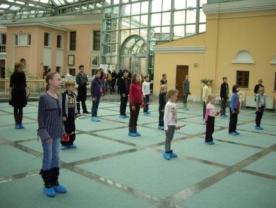 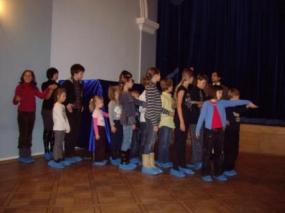 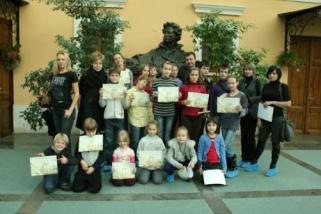 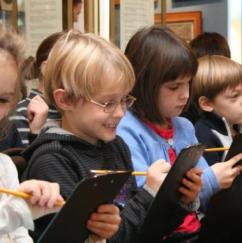 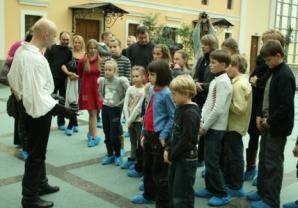 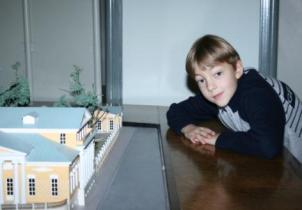 Наши поездки, походы
Февраль 2012 г. – Москва, Планетарий
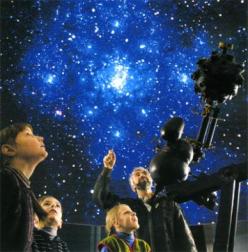 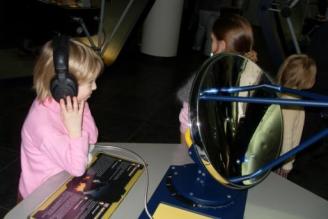 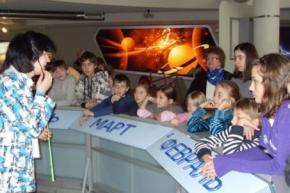 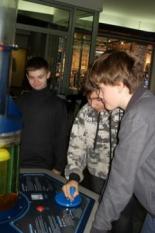 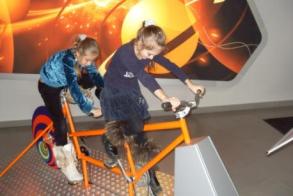 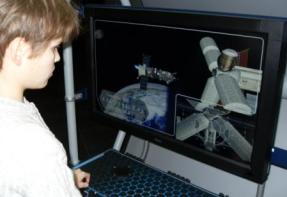 Наши поездки, походы
Москва – 
шоколадная фабрика «Красный Октябрь»
Рождество в «Гармонии»
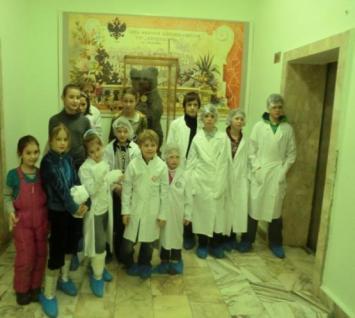 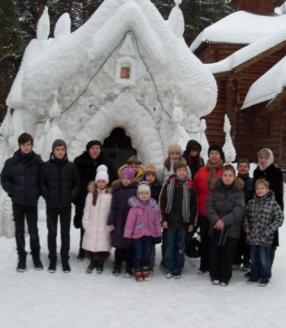 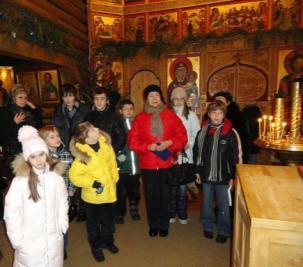 Наши традиционные праздники
Здравствуй, школа!
День Учителя
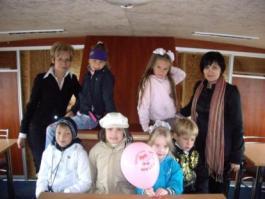 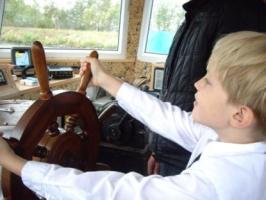 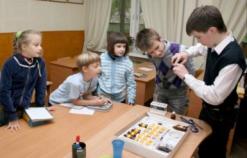 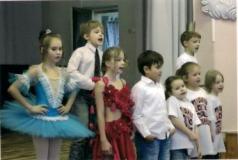 Прогулка по Московскому морю
Наши традиционные праздники
Пушкинский  бал  - день рождения  «Гармонии»
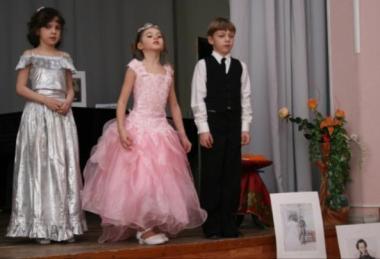 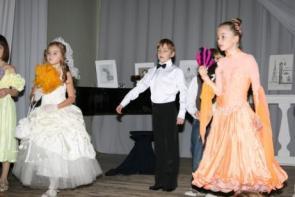 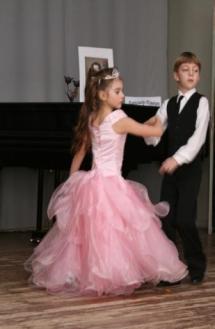 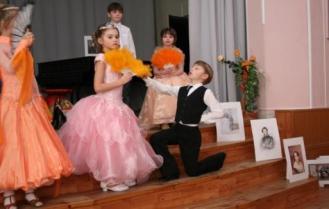 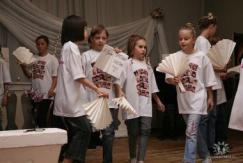 Наши традиционные праздники
Новогодний бал!
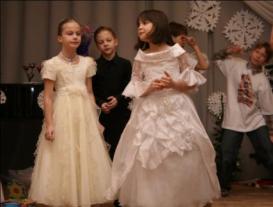 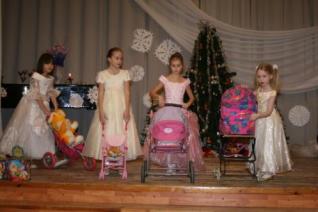 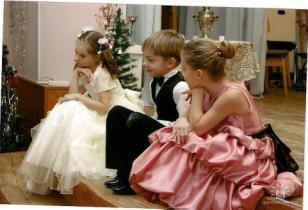 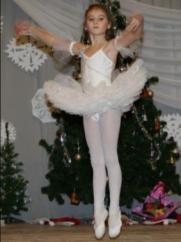 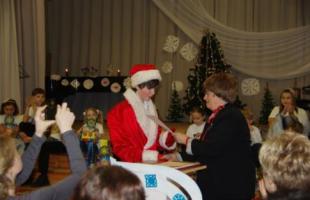 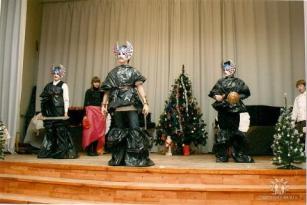 Наши традиционные праздники
Рождественские  святки
Праздник иностранных языков
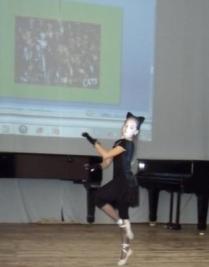 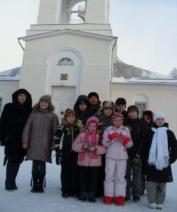 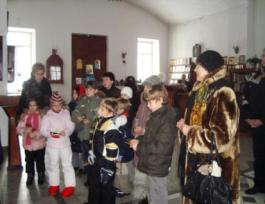 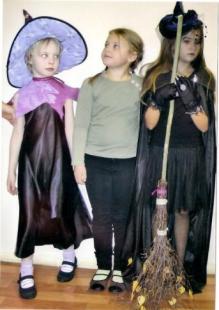 Наши традиционные праздники
День Победы
Выпускной бал
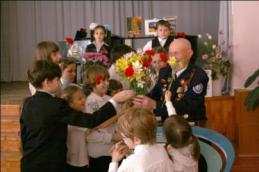 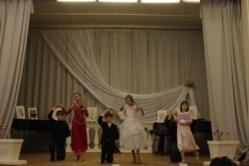 Экскурсии
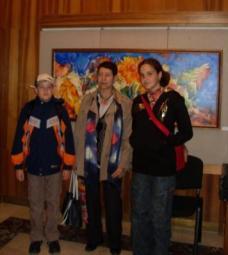 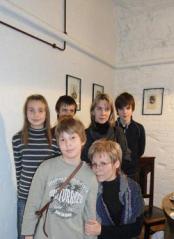 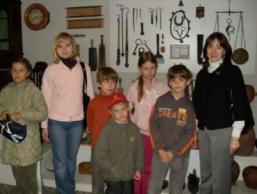 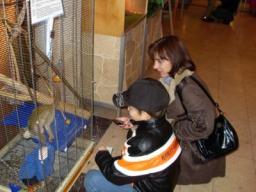